Santa Barbara Public Defender Data Dashboard Using PowerBI
Presented by: Yara Ajjawi, Markniel Cruz, Jevon Fan, Suresh Ghimire, Jiajun Gu, DeQing
Liang, Elton Lin, Edwin Lugo Bautista, Tommy Ly, Winston Pham, Alvin Truong 

Project Advisor: Dr. Chengyu Sun
‹#›
[Speaker Notes: Winston]
Overview
Sponsored by: Santa Barbara County Public Defender
Liaisons: Deepak Budwani, Sarah Rothschild , Bryan Burzon, Angella Stokke, Aidan Bassett
Mission, Vision, Values
Protect and defend the rights of their clients.
Provide effective, vigorous and loyal advocacy.
Provide these services in the most economical and efficient manner possible.
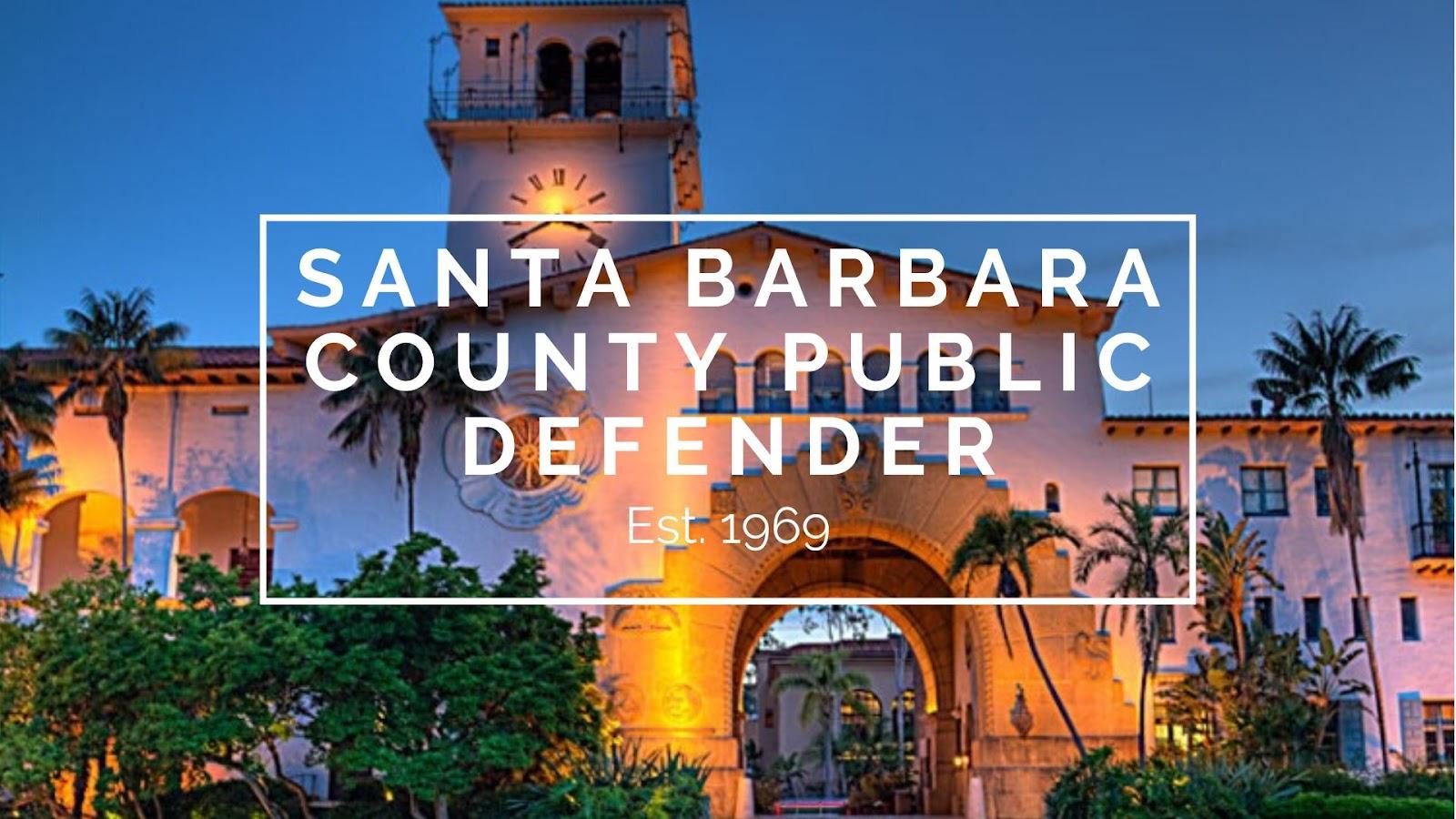 ‹#›
[Speaker Notes: Winston]
Understanding Data
1200+ tables of raw data.
Incredibly difficult to read and understand.
Necessary to have understandable and easy to use visualizations.
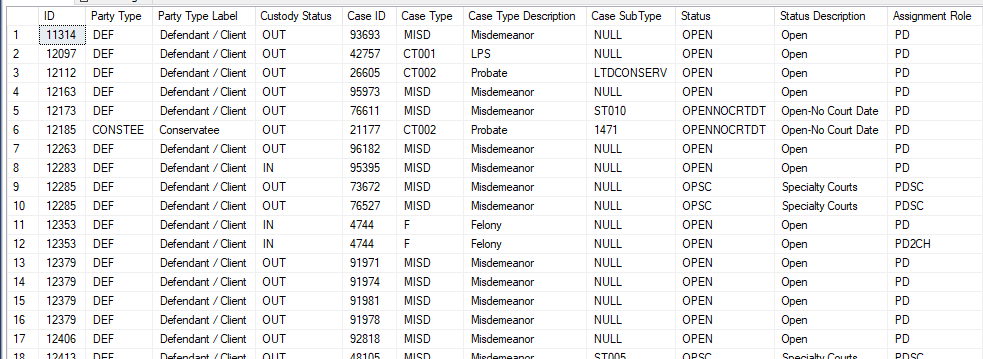 ‹#›
‹#›
[Speaker Notes: Winston]
Goals
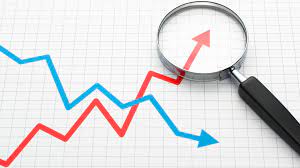 Develop and display an interactive, real-time data dashboard to increase data transparency.
Understand pattern and trends in local criminal justice system.
Use evidence-based models to drive policy and system change.
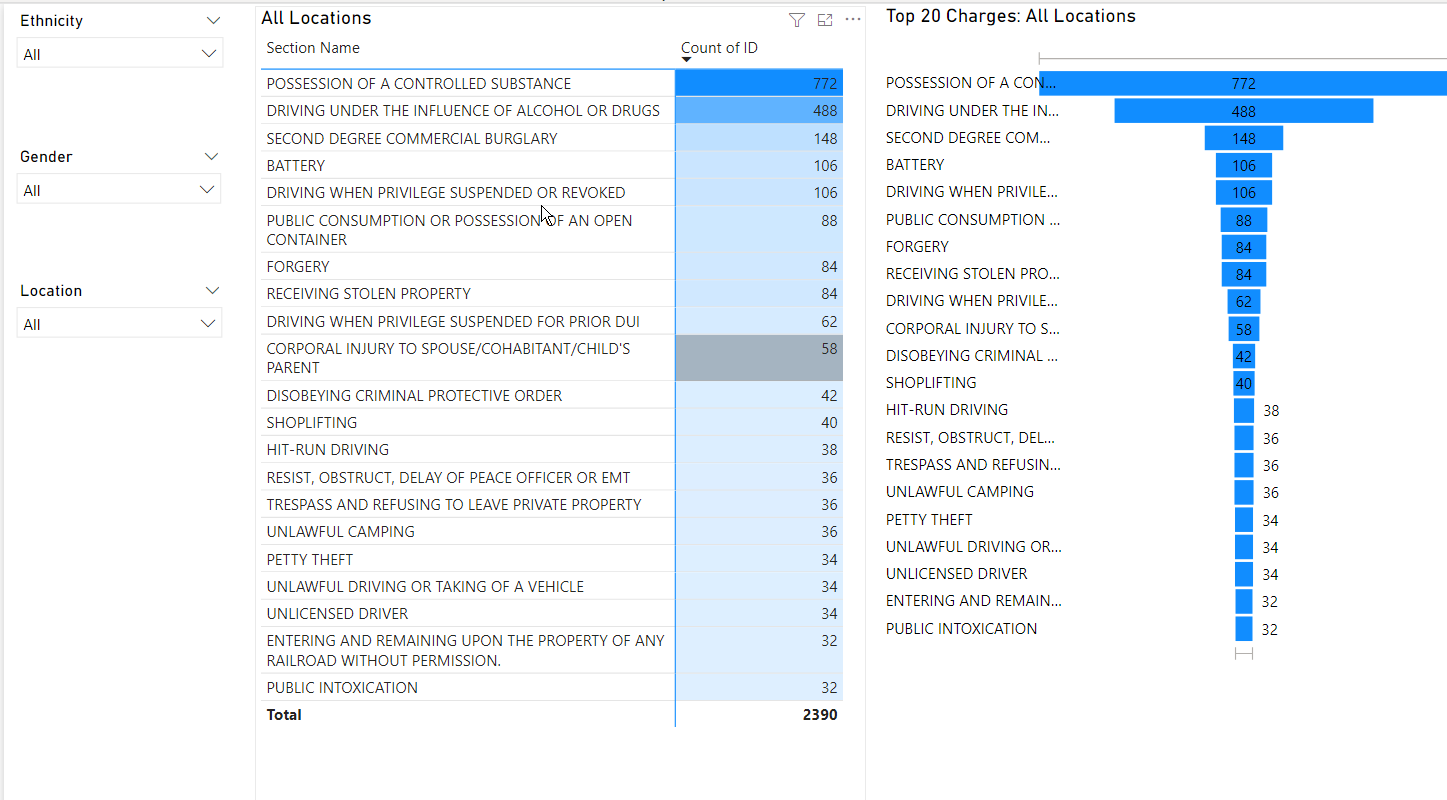 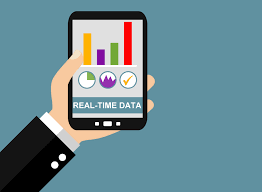 ‹#›
[Speaker Notes: Winston]
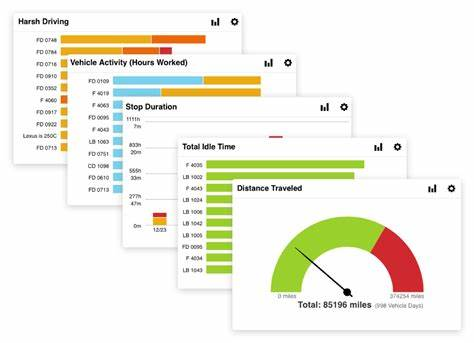 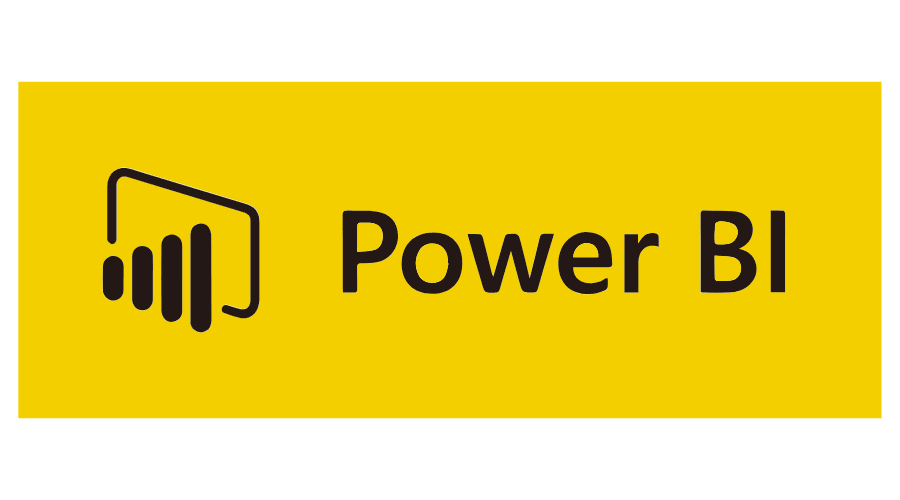 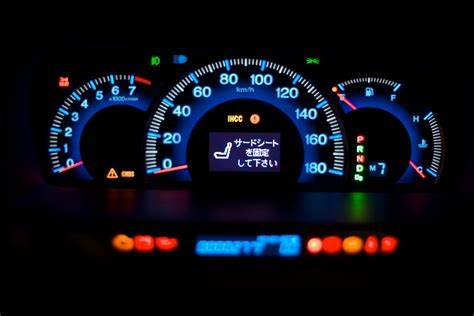 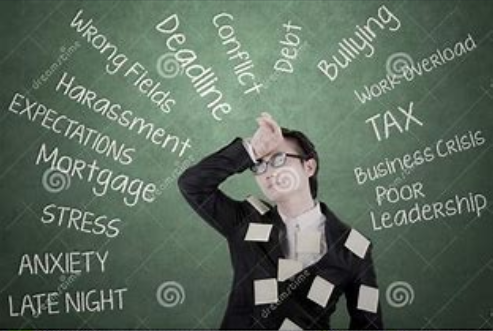 ‹#›
[Speaker Notes: Edwin]
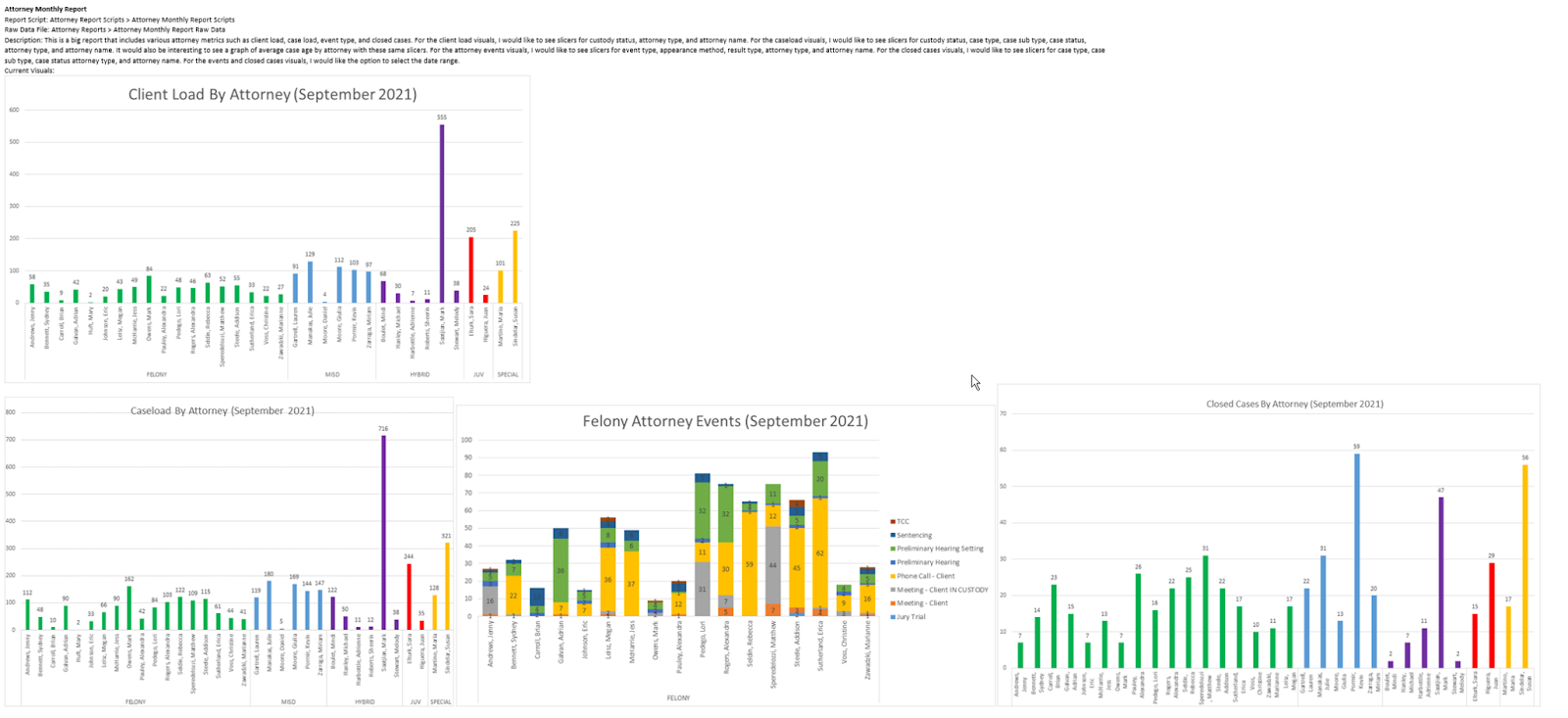 ‹#›
[Speaker Notes: Edwin]
Datasets and Reports
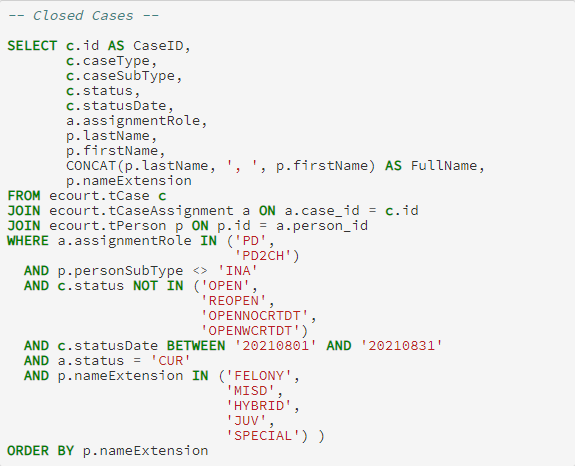 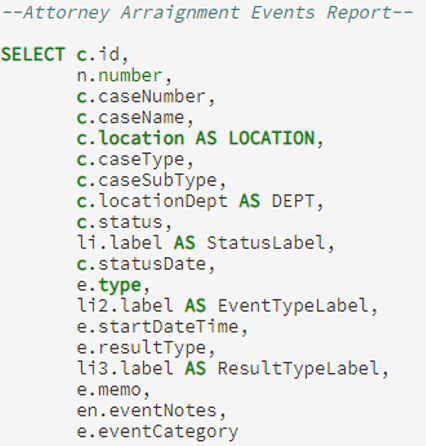 Select location
Select case type
Select case date
Sort by name extention
‹#›
[Speaker Notes: Jiajun Gu]
Datasets and Reports Contd.
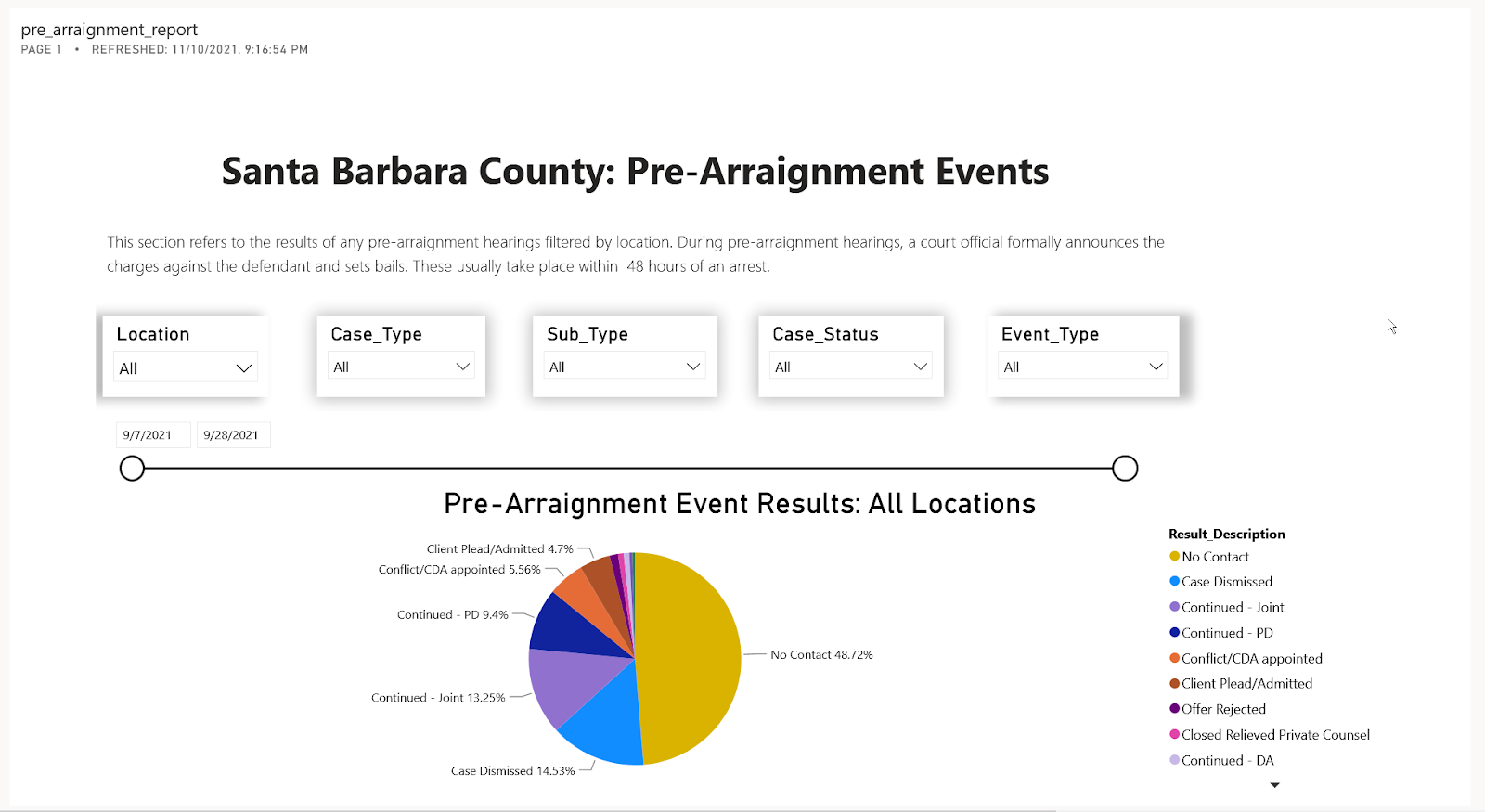 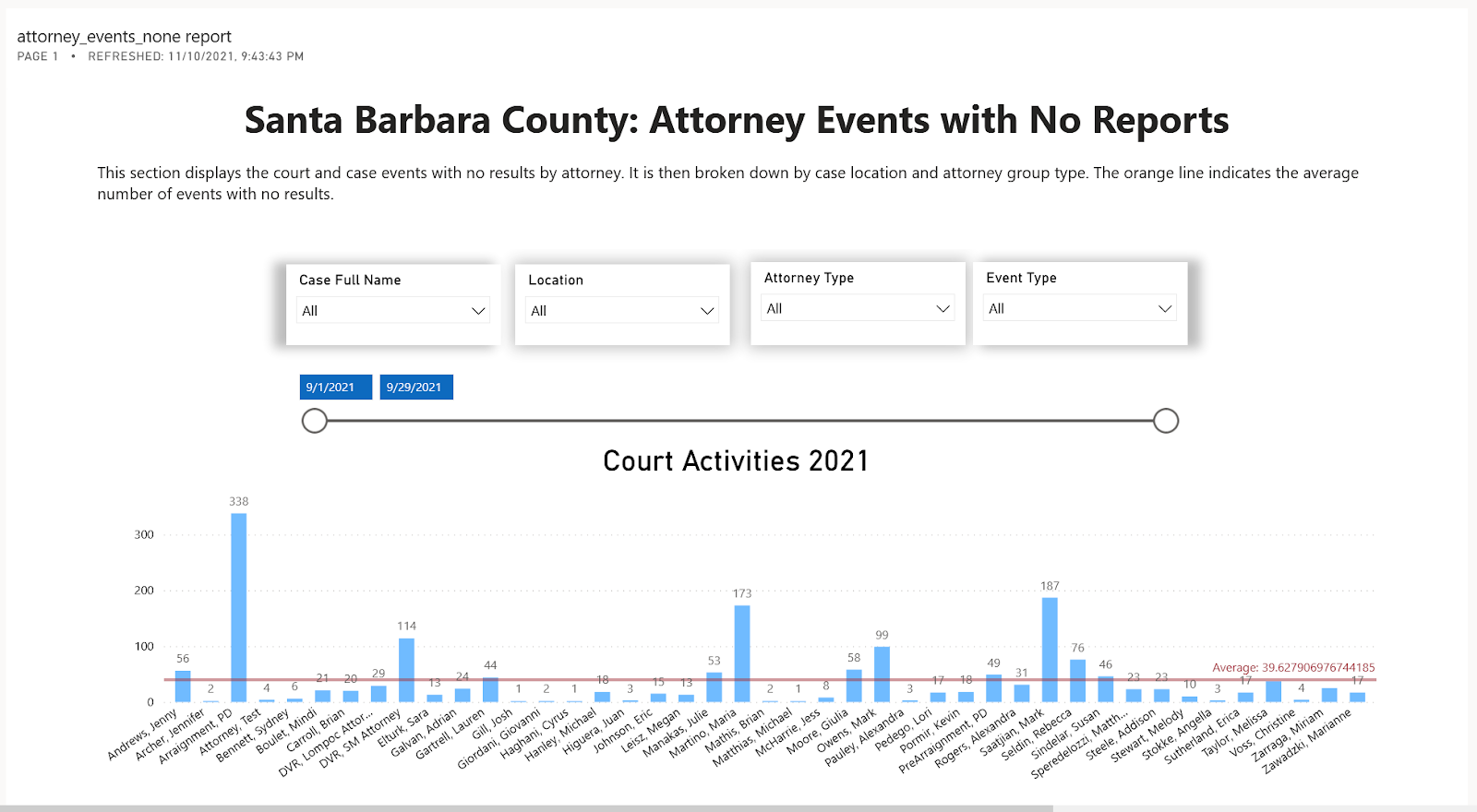 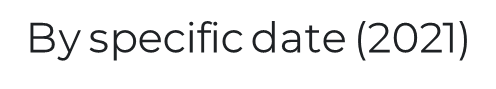 By location
‹#›
[Speaker Notes: Jiajun Gu]
Resources Used
Mock Data Generators:
Mockaroo
Redgate SQL Data Generator
Data Storage:
Microsoft SQL Server
Data Visualization:
PowerBI
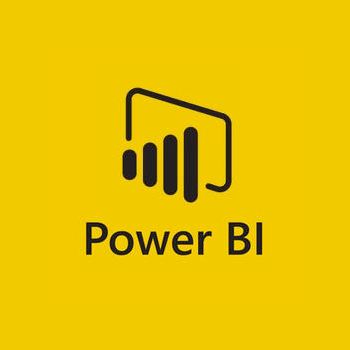 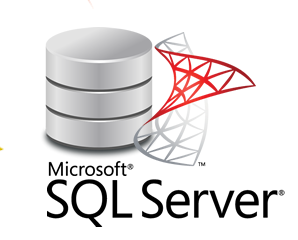 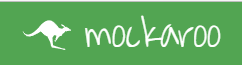 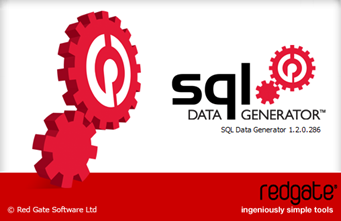 ‹#›
[Speaker Notes: Jevon]
Data Generations
Issues early on with acquiring data needed to create PowerBI visuals 
Attempted to create a data generator
Turned to web based data generator
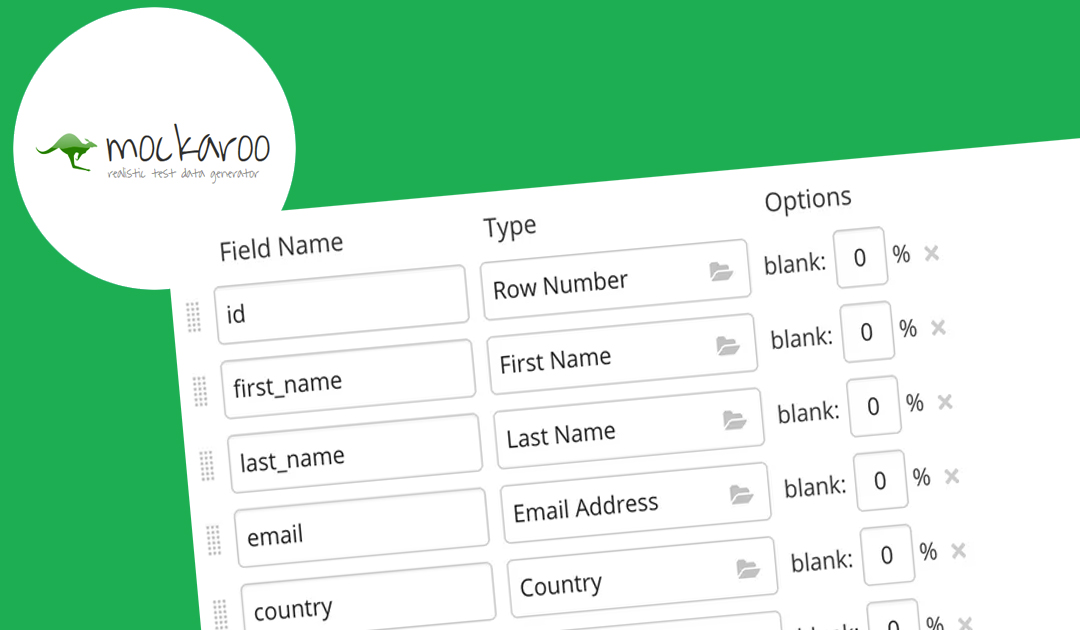 [Speaker Notes: Jevon]
Data Generations
Software program able to handle loads of data generation
Easy to generate schemas with multiple properties to store in SQL server
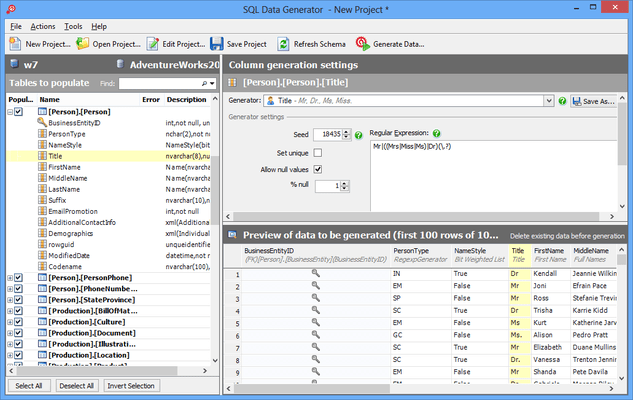 [Speaker Notes: Jevon]
Data Storage
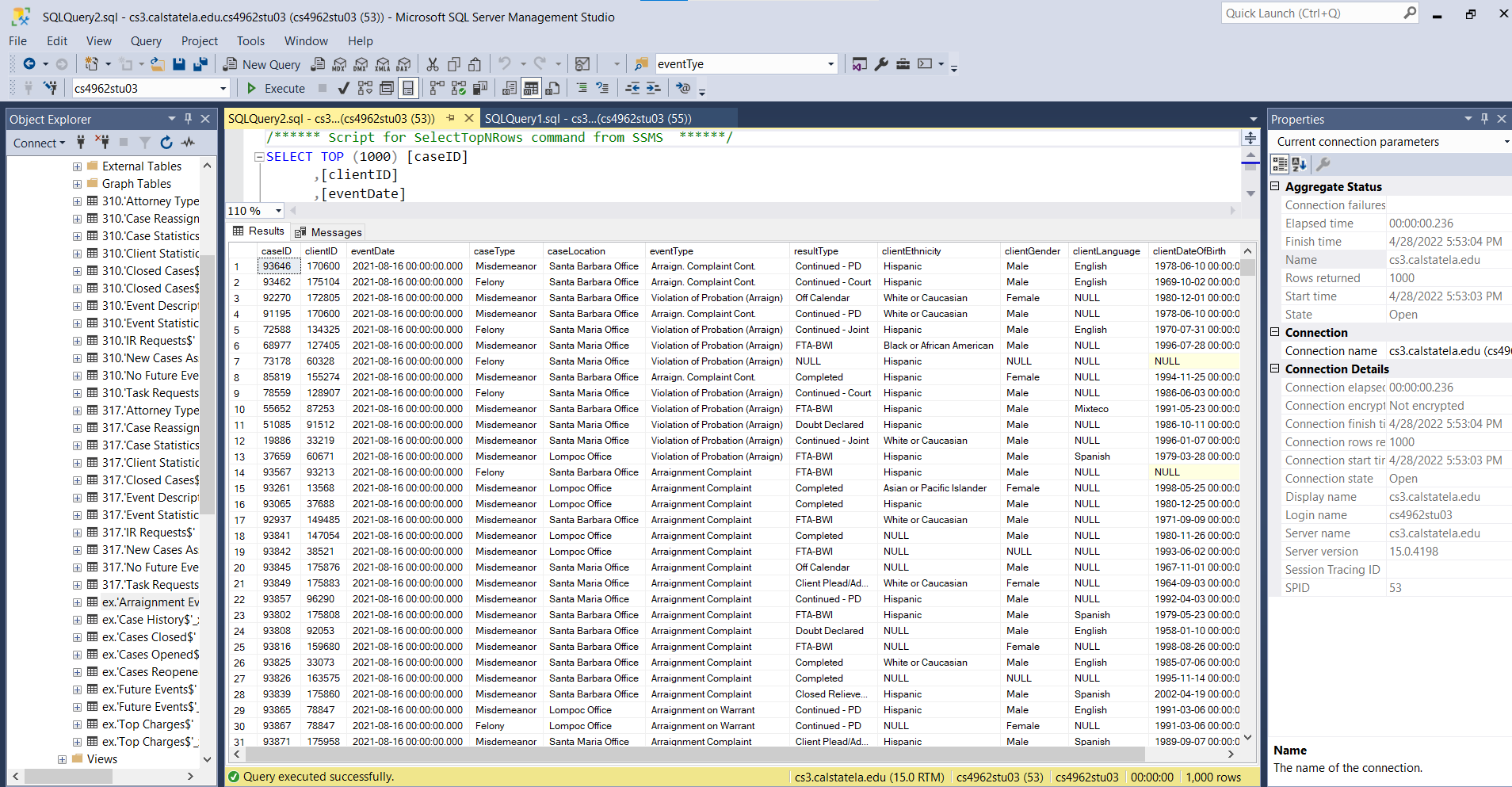 Microsoft SQL Server

Data are stored based on client’s schema

Tables from the database are imported to Power BI 

Only queries data can also be imported without whole table 

Queries results are used to generate the desired reports in Power BI
[Speaker Notes: Suresh]
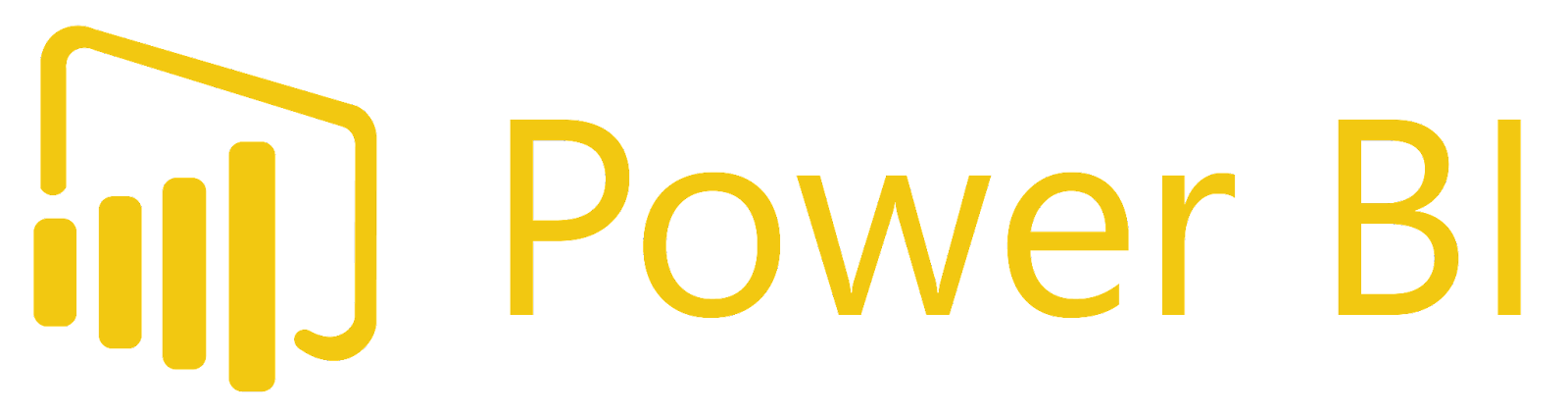 What is PowerBI?
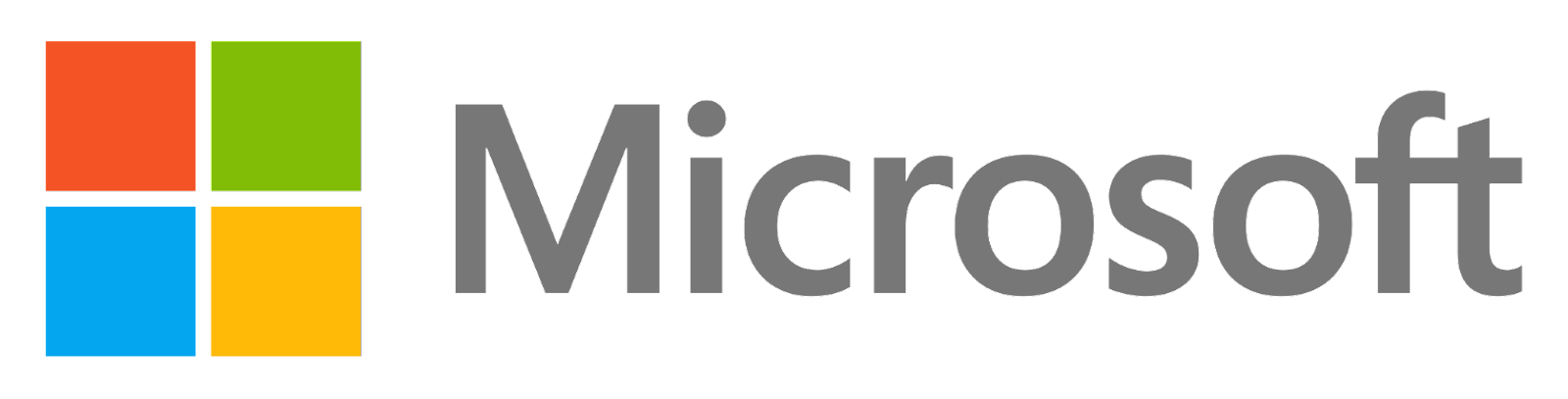 Business analytic tool / service created by Microsoft.
First introduced in July of 2011.
Part of the Microsoft Power Platform.
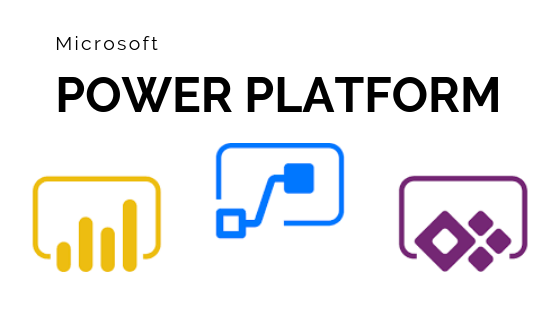 Data → Interactive Visuals
‹#›
[Speaker Notes: Mark]
Power BI Data Sources
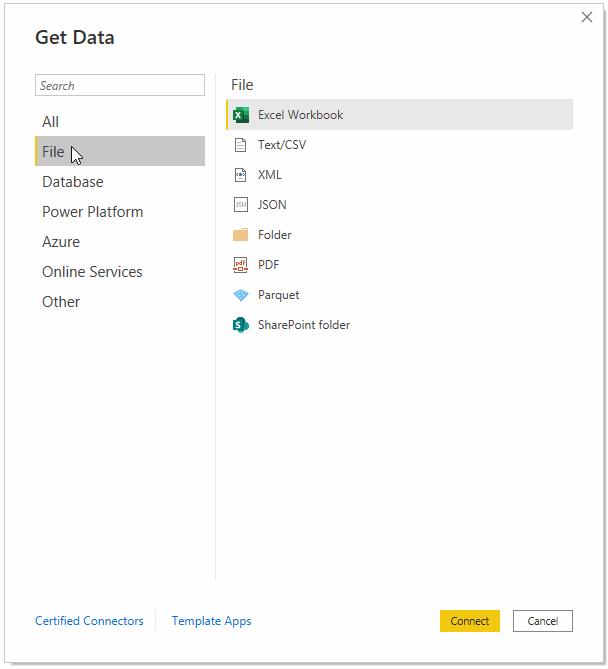 Supports several dataset and constantly growing compatibility.
https://docs.microsoft.com/en-us/power-bi/connect-data/desktop-data-sources 
Dataset categorized into 6 groups:
File
Database
Power Platform
Azure
Online Services
Other
Mainly be using a SQL Server, CSVs, and Excel Workbooks files.
‹#›
[Speaker Notes: Mark]
Different Visualization Types
Range from Area and Column Charts → Maps, Decomposition    Trees, Ribbon Charts, etc.
 Only worked with column, tables, cards, and funnels.
 Looking into:
Maps,  Mapbox, Waterfall, Doughnut, Gauge, and Zebra Tables.
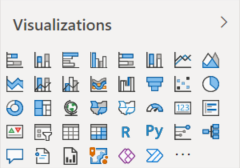 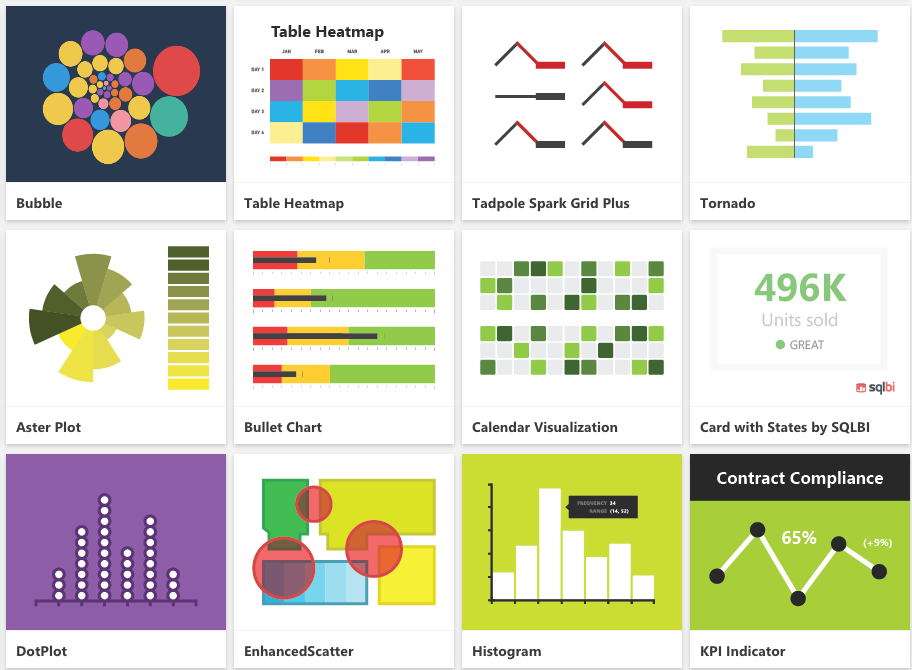 ‹#›
[Speaker Notes: Mark]
Data Visualization:External Dashboard Overview
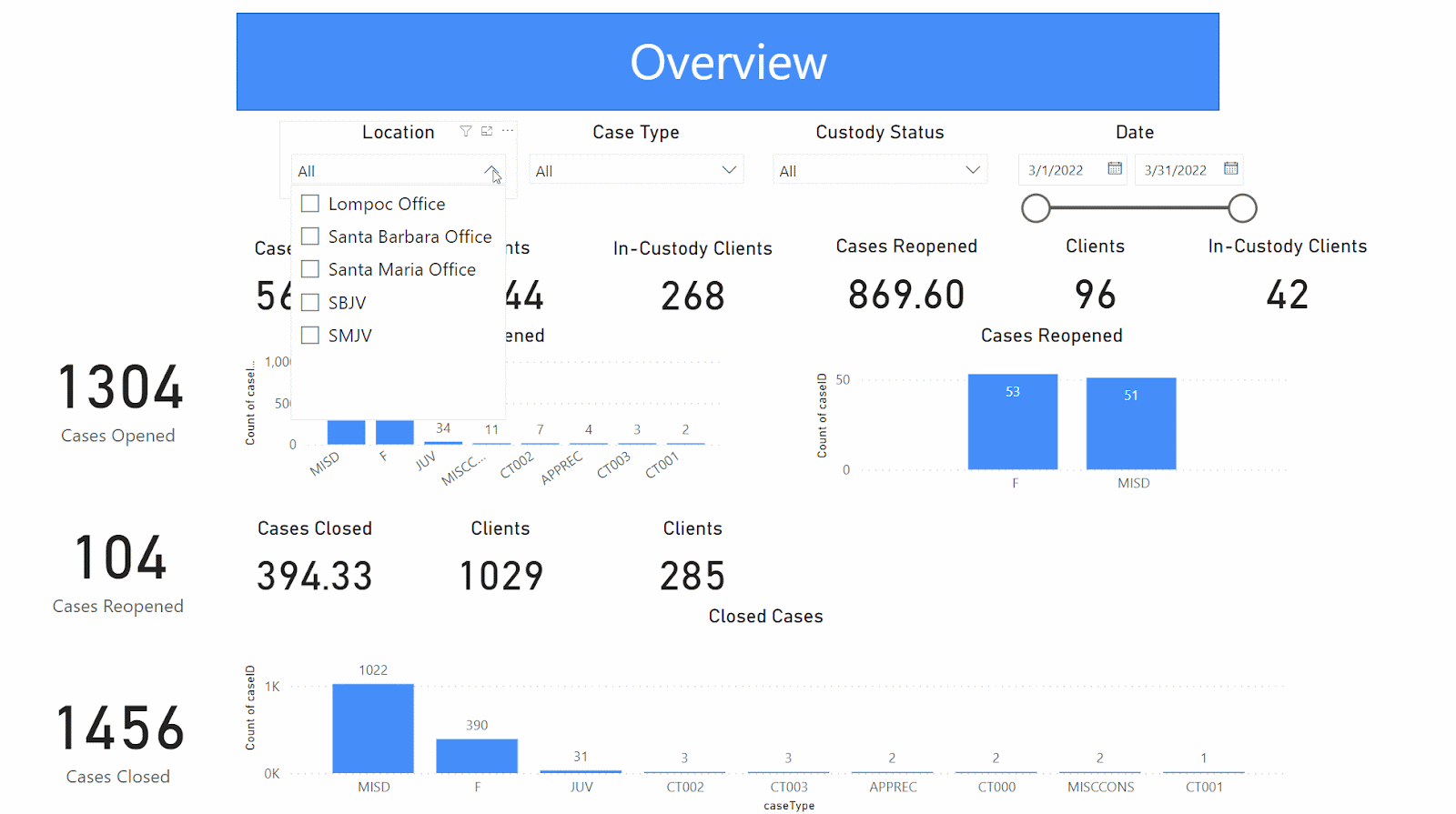 ‹#›
[Speaker Notes: Mark\External Dashboard\Shows a little summary of the underlying data. Uses bar charts to visualize the different amount of cases whether they are open, reopened, or closed.]
Data Visualization:External Dashboard Additional Reports
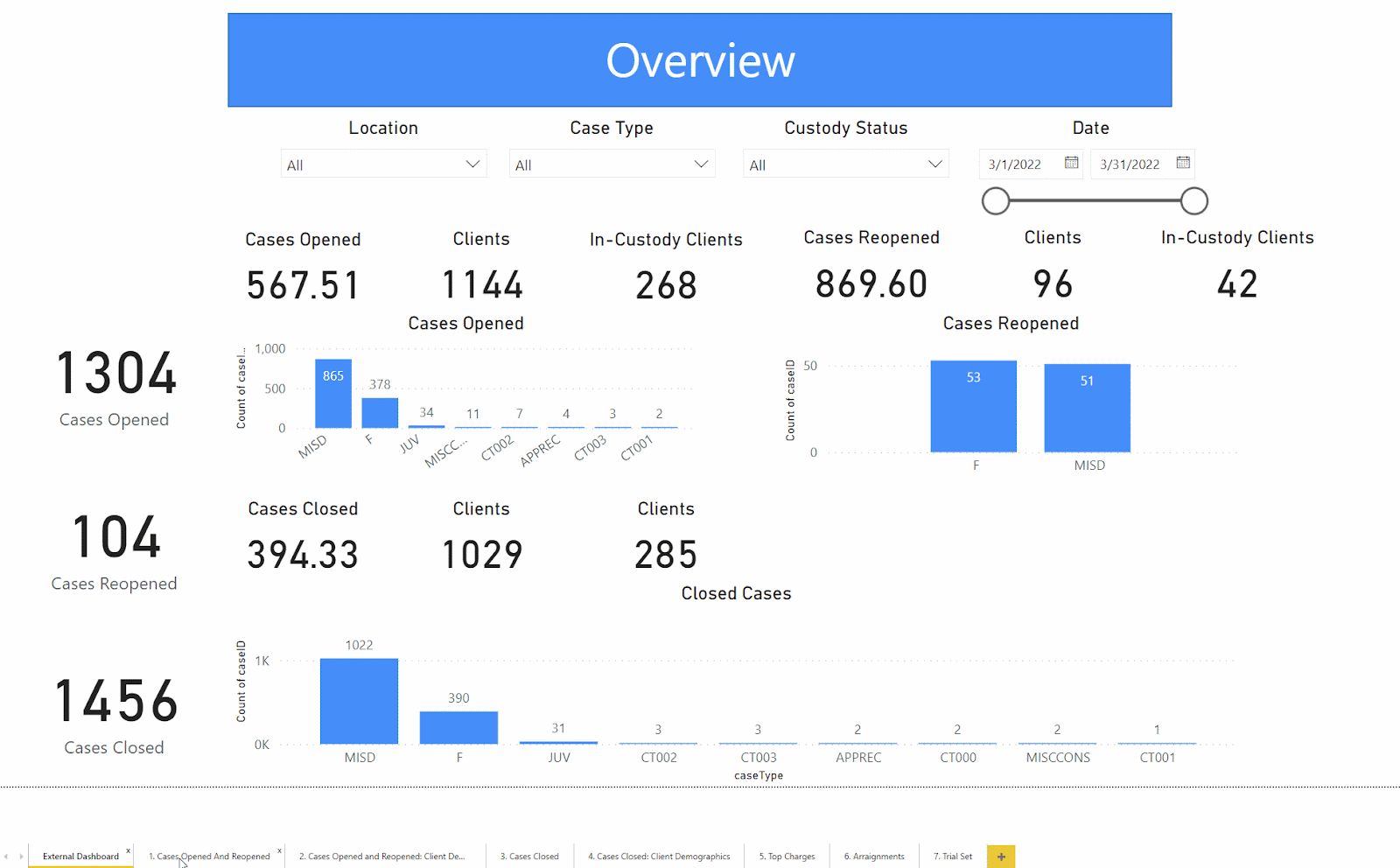 ‹#›
[Speaker Notes: Mark\Additional reports included with the external dashboard\Go slightly more into detail. Focuses on Cases whether they are open reopened or closed, top charges found in cases, arraignments, and trials set. Each of them using a mixture of horizontal bar charts and pie charts to show things such as the total number of clients and the client demographic: gender, age, ethnicity, and their primary language.]
Data Visualization:Internal Dashboards
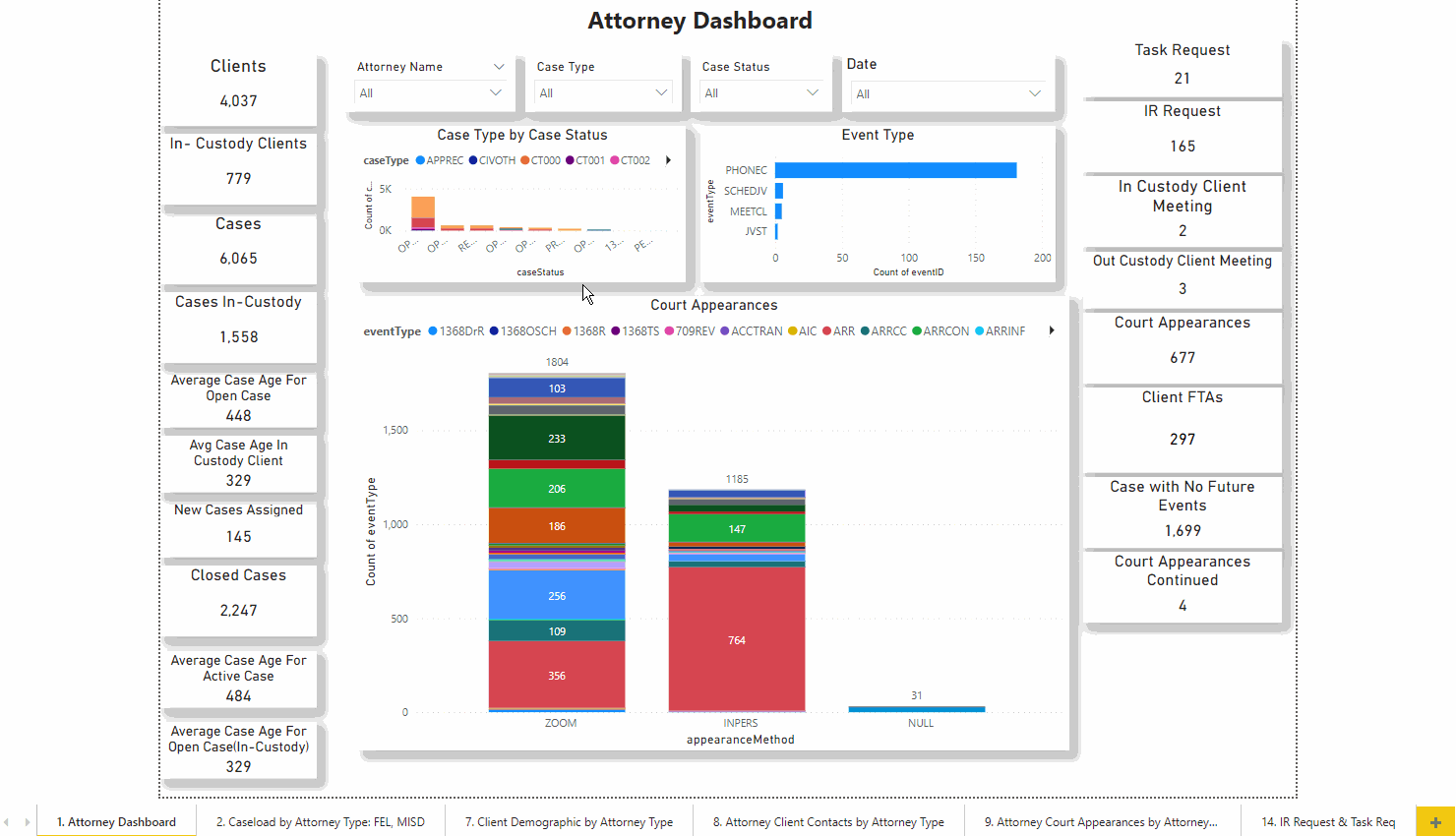 ‹#›
[Speaker Notes: Tommy]
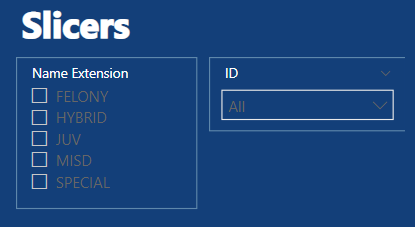 User Interactivity: Slicers
Visual sorters. 
Allows users to select specific attributes to narrow down report visualizations.
This Power BI project employs the use of vertically positioned responsive slicers, relative date slicers, and sync slicers (selecting one parameter affects multiple charts).
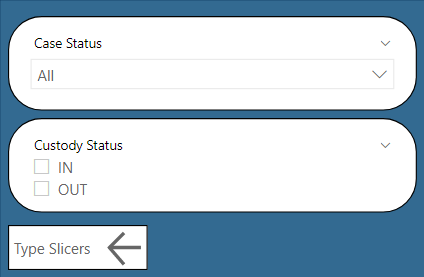 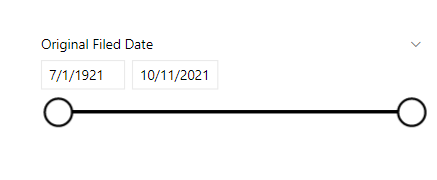 ‹#›
[Speaker Notes: Tommy]
UX/UI Design
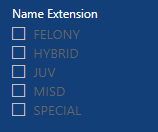 Dashboards are operational and analytical. 
Color Palette: White, Blue and Gold.
Maximum of 5 graphs or charts on a single dashboard.
Dashboards are interactive (buttons, drop-down menu)and user-friendly.
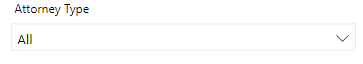 ‹#›
[Speaker Notes: Elton]
PowerBI Web App
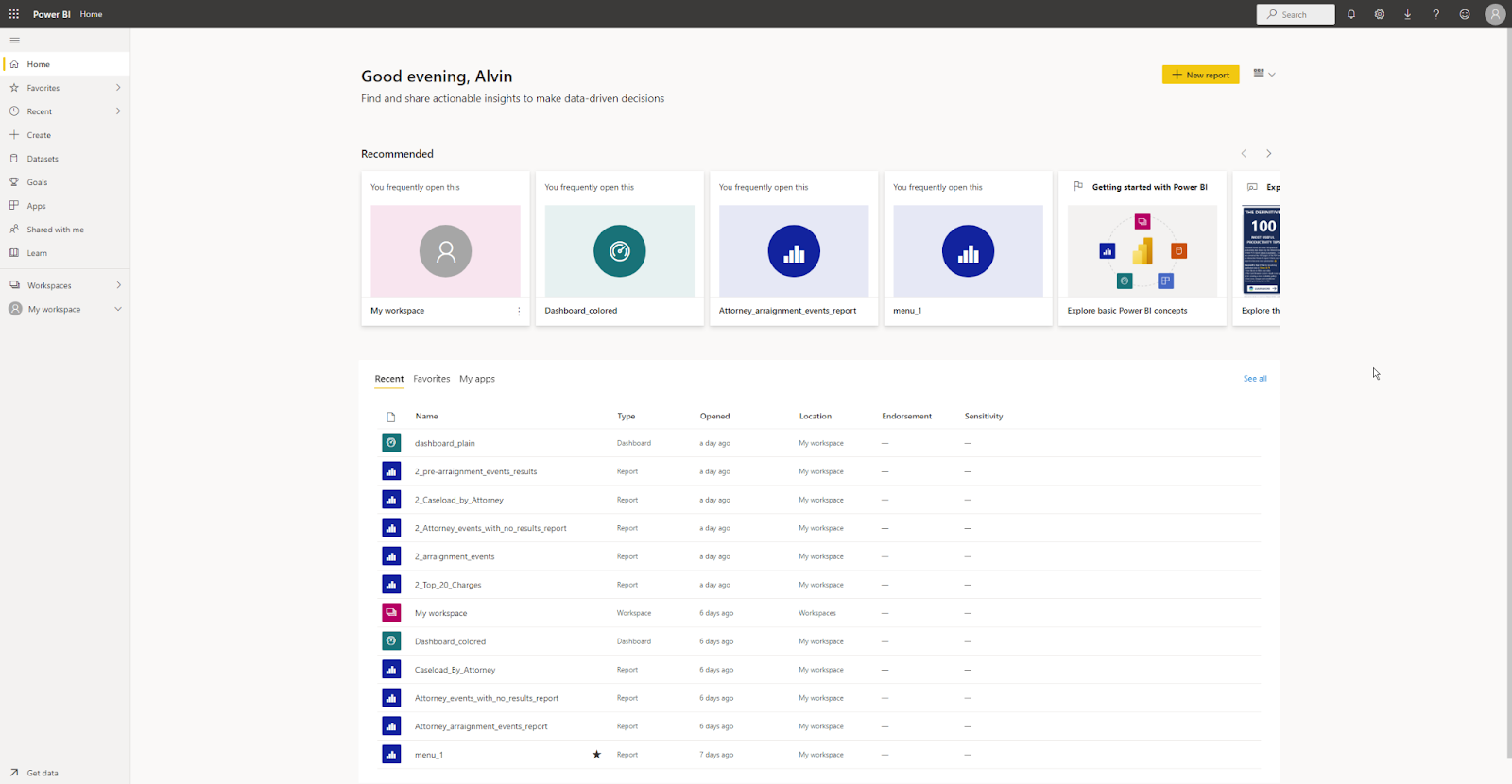 ‹#›
[Speaker Notes: Alvin]
Workspaces
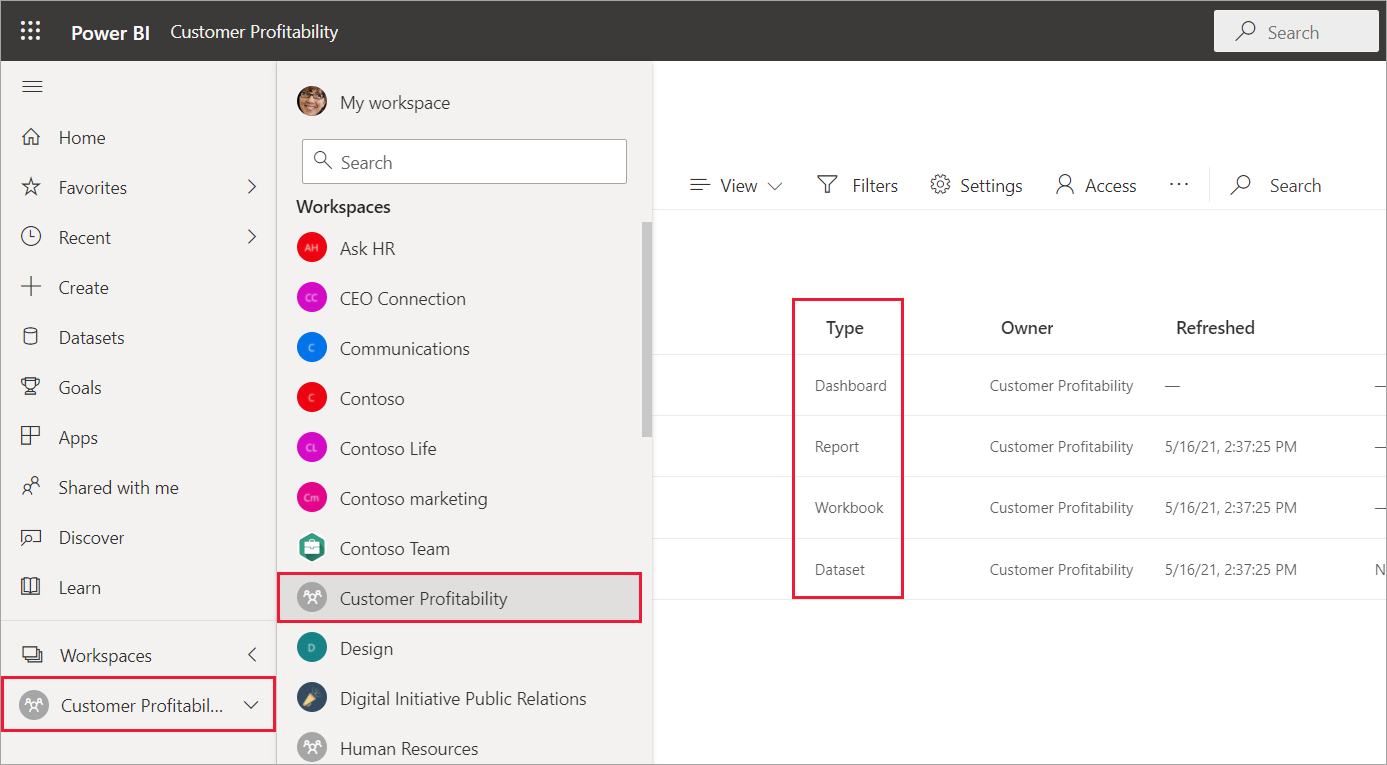 Ability to share workspaces with other colleagues.
Bundle collection of dashboards and reports into an app.
Personal Sandbox.
‹#›
[Speaker Notes: Alvin]
Datasets
Detailed information of a report.
Source of data available for one or more reports.
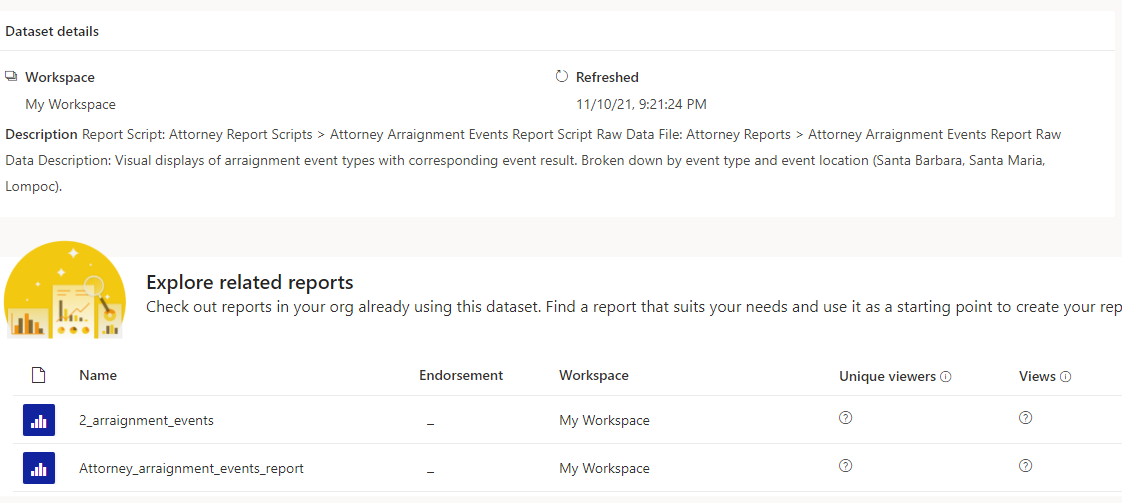 ‹#›
[Speaker Notes: Alvin]
Phone Reports
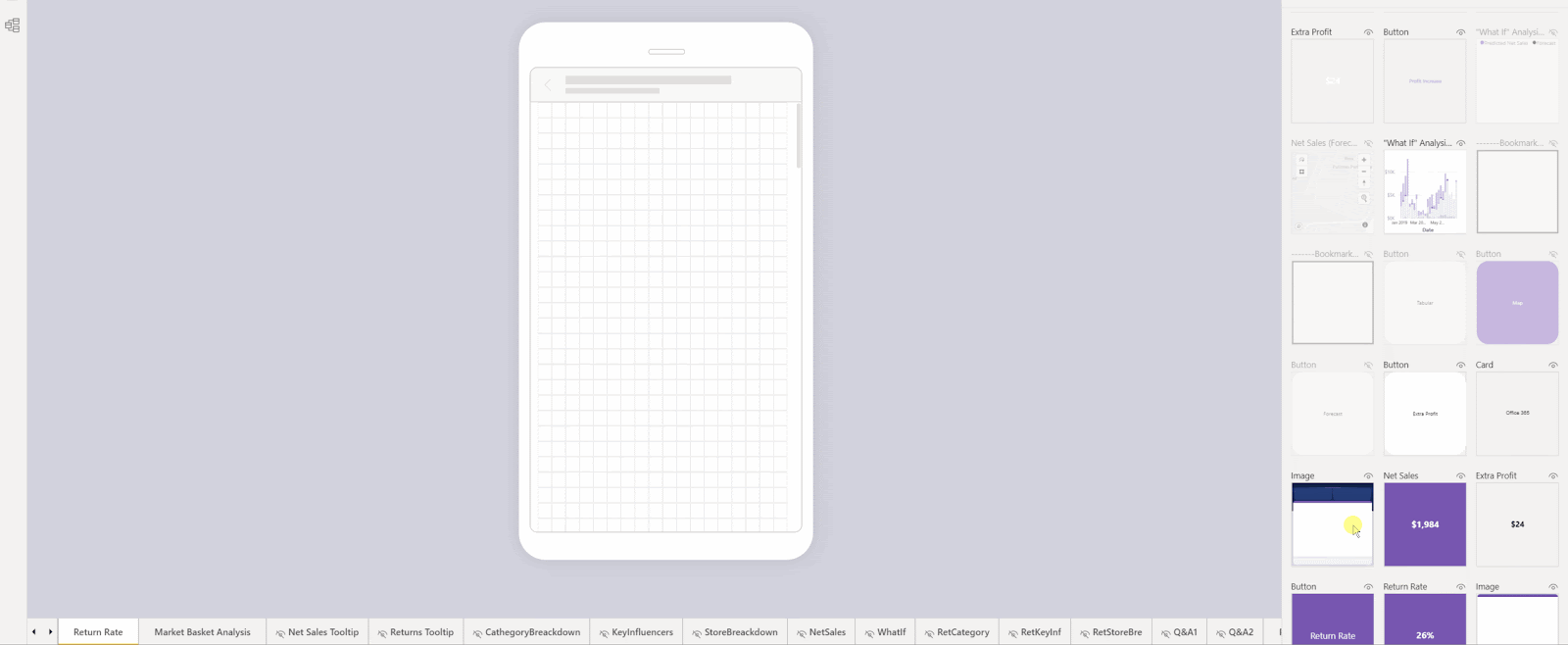 ‹#›
[Speaker Notes: Alvin]
Dashboard
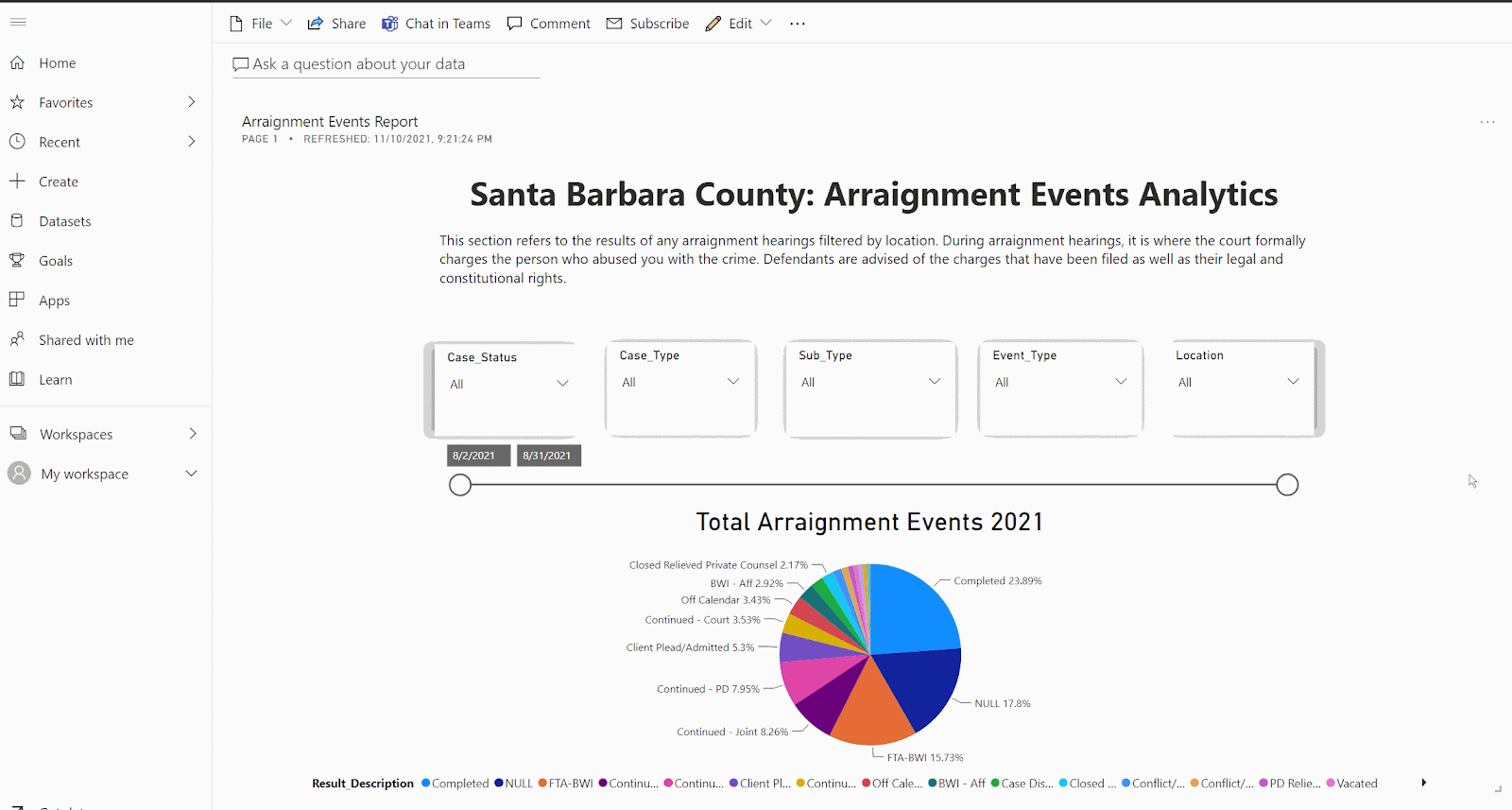 ‹#›
[Speaker Notes: Alvin]
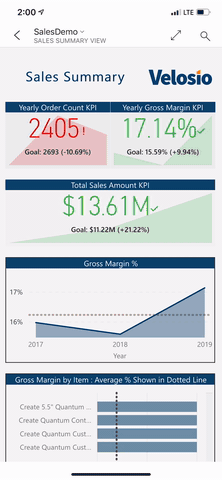 Mobile Application
Available on Android, iOS, and Windows devices.
 Mobile application allows user to easily track their  data on the go.
 User is able to access their workspace, which includes Dashboards and Reports tabs.
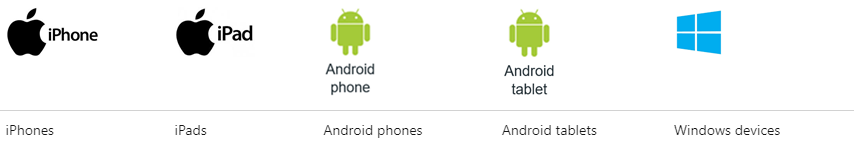 ‹#›
[Speaker Notes: Yara]
Features
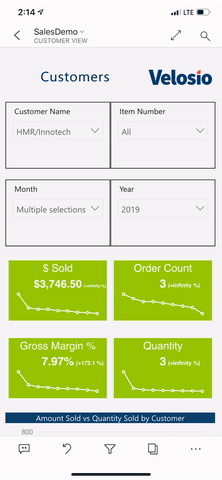 Annotate Feature allows user to make notes on your reports and dashboards and share them with other people on your team.
Geo Filter: User can use current location to filter a report.
QR Scanner: Scanning a QR code will immediately open a report.
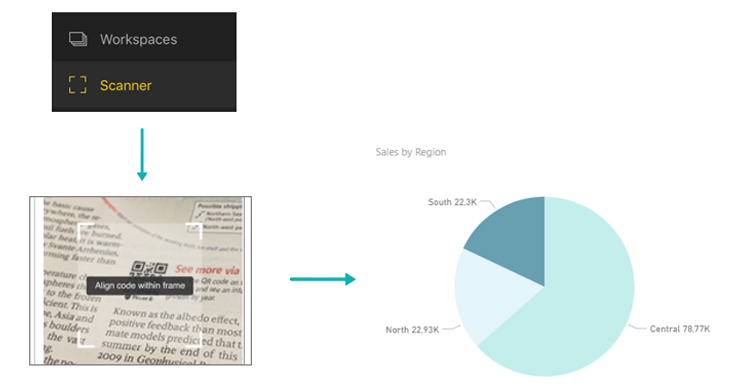 ‹#›
[Speaker Notes: Yara]
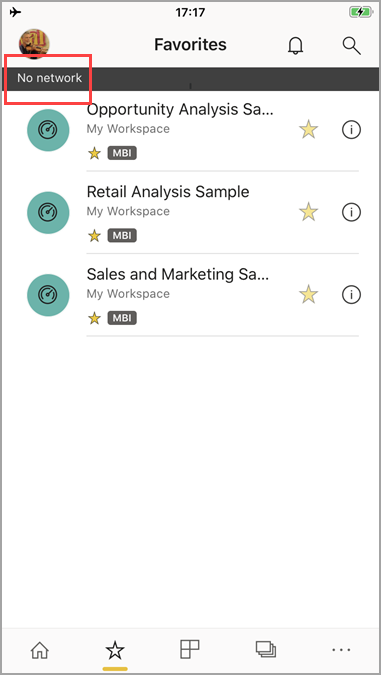 Limitations
Users cannot create visualizations using the mobile app.
Power BI can cache up to 250 MB of data offline.
Reports base on DirectQuery or live connection are not available offline.
‹#›
[Speaker Notes: Yara]
Conclusion & Future Work
Summary :
Used Redgate SQL and Mockaroo to transform Excel files into SQL queries.
Stored those queries into Microsoft SQL Server and connect to Power BI Desktop.
Explore Microsoft Power BI functionality, like slicer allows users to select specific attributes to narrow down report visualization and drill down to explore deeper information.
Export Power BI flies into Power BI Service and customize its unique dashboard design.
Publish and Subscribe
Overall benefit it’s to help the Power Bi Team and the future customer to more easily understand the data and make efficient decision.
For the future :
Provide more valuable dashboards.
Looking for the possibility of automating manual processes.
‹#›
[Speaker Notes: DQ]